ERP 시스템 사용자 매뉴얼
문서 개정 이력
ERP 시스템 사용자 매뉴얼
프로세스 설명
선행 단계
오창 반환 창고에 들어온 물품 내역을 근거로 하여 
    불용, 폐기대상, 불량을 폐기 대기 창고로 이관 하는 
    프로세스 임

오창 반환 창고 ( 7000) 은  : 가용재고 로 관리 하지만
    폐기 대기 창고  (7010 )은  : 보류 재고 로 관리 한다
후행 단계
1. 폐기 대기 창고의 SCRAP 처리
+1
이것만은 꼭 !
트랜잭션
1. 반환 창고    폐기 대기 창고  사용 이동유형 :
ERP 시스템 사용자 매뉴얼
화면 예시
항목/필드 설명
이동 유형 입력  

이전전기 / 기타 /  344 이동유형 입력


2. 물류에서 처리되는 실제 날짜 입력


 도착지 
     폐기 대기 창고 입력 ( 7010 )
     (자재코드. 저장위치 / 배치 ) 

출발지 
     반환창고 입력 ( 7000 )
     ( 자재코드 / 저장위치 / 배치 )

5. 수량 입력  ( 전환 수량 입력 )


6. 저장
Ⅰ. 반환 창고   폐기 대기 창고로 이관처리
6
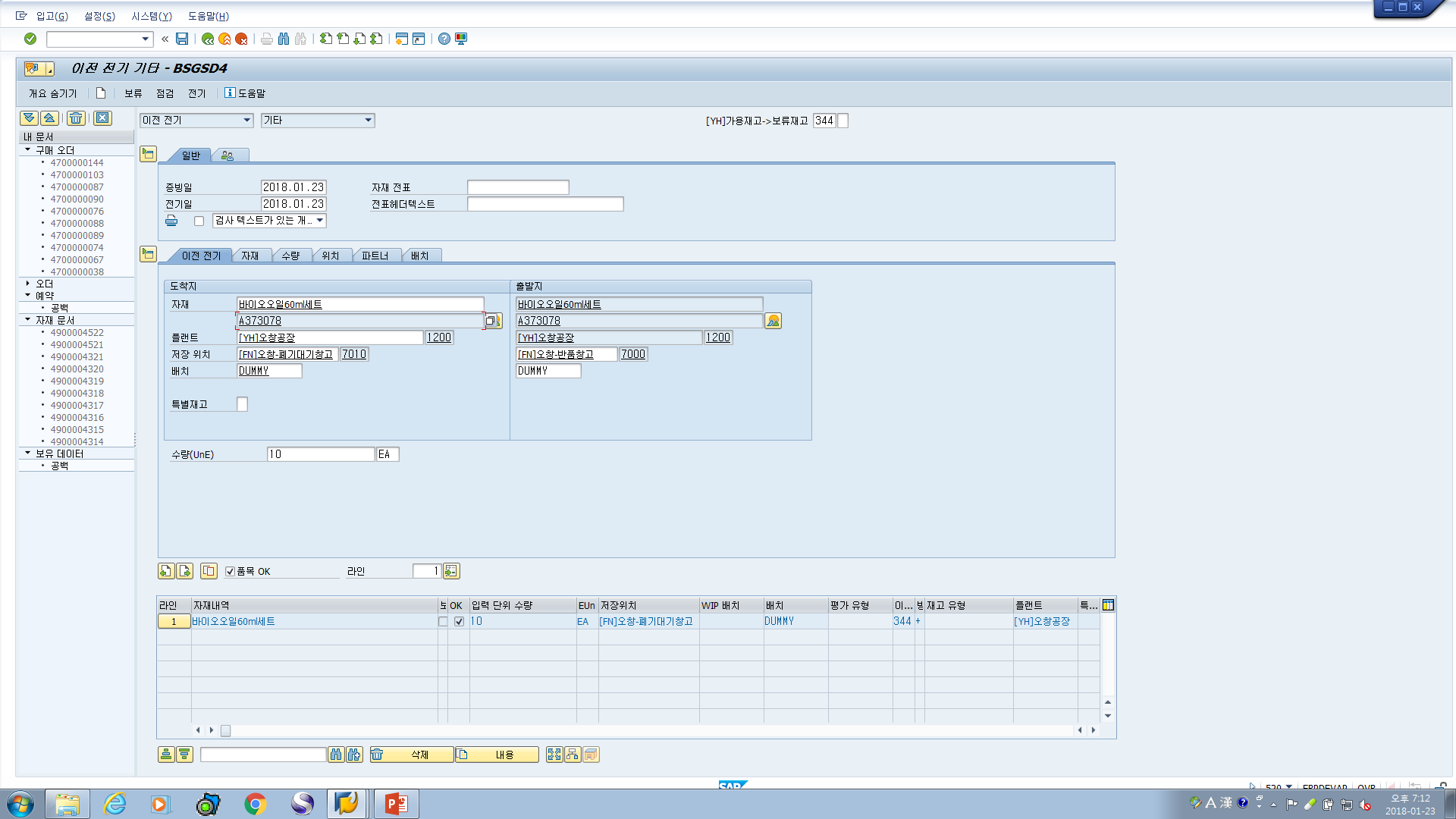 1
2
3
4
5
출발지 ( 반환 창고의 재고는   가용재고 ) , 도착지의 창고는 ( 폐기 창고 : 보류재고 )
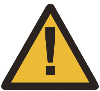 ERP 시스템 사용자 매뉴얼
결과 예시
Ⅰ. 반환 창고   폐기 대기 창고로 이관처리 결과   (  앞 페이지 결과 )
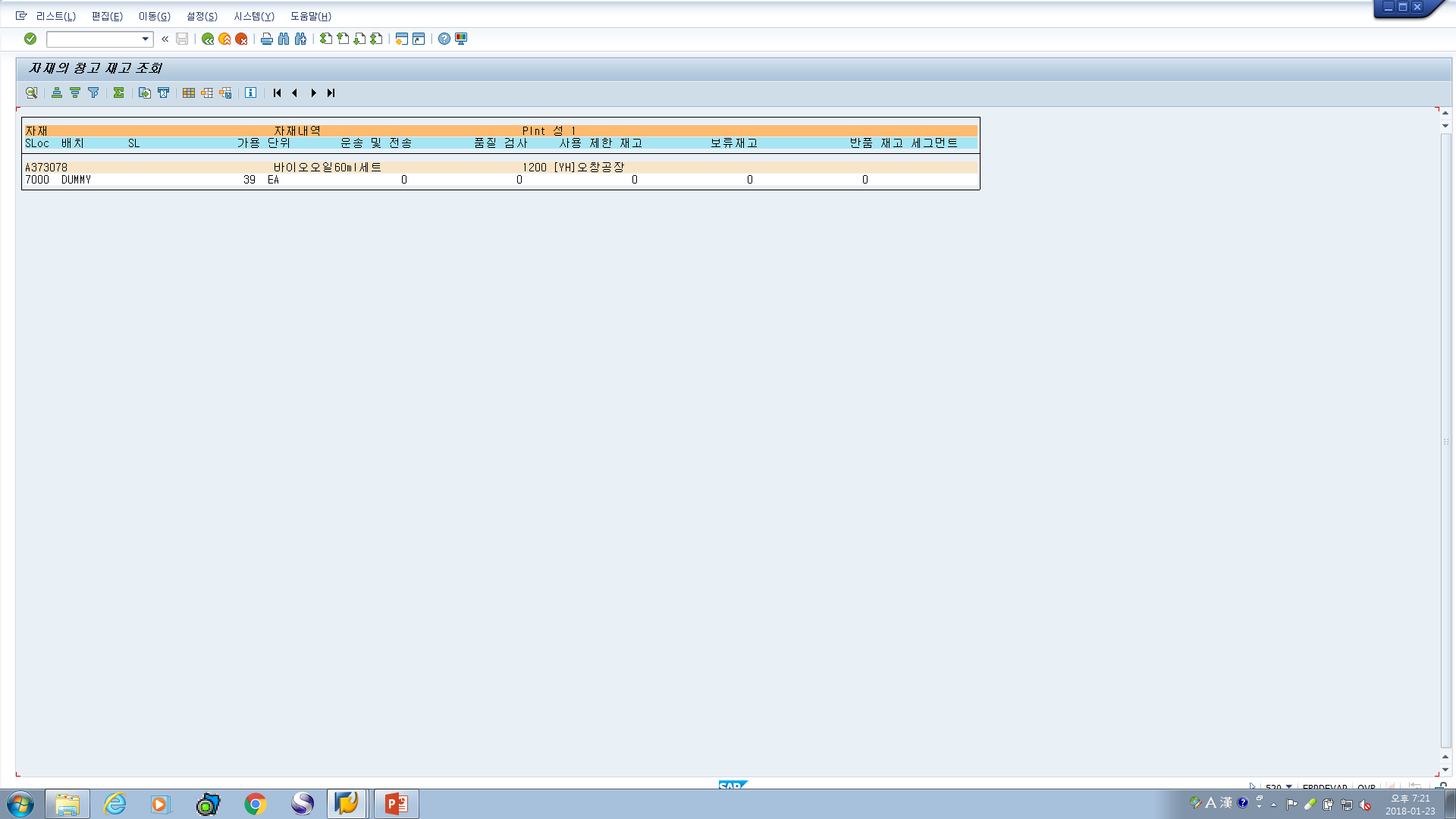 1
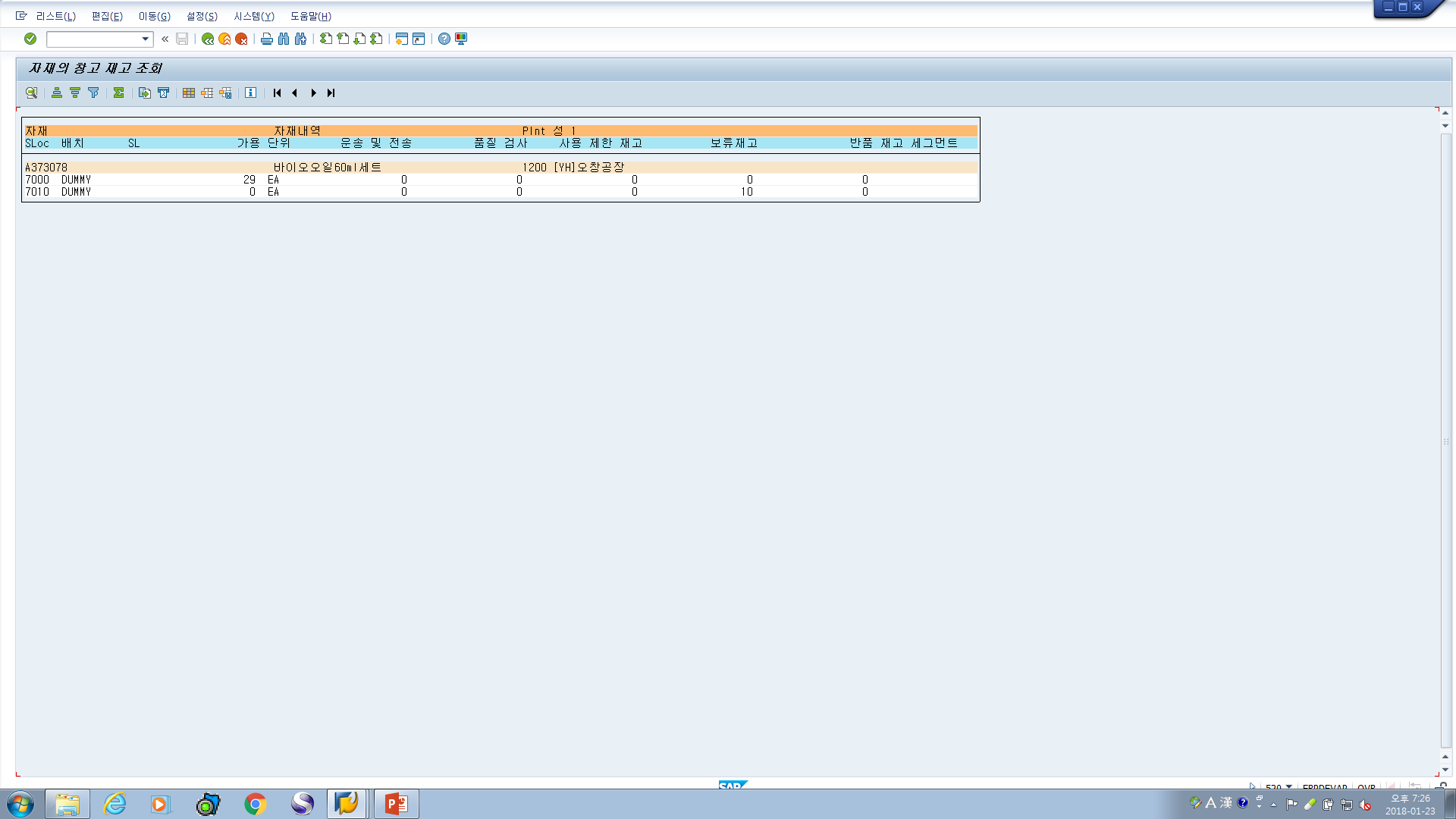 2
2
폐기 대기 창고로 이관 결과     “고객반환 창고에서  -10” 줄고,   “폐기대기 창고  +10”  증가 함 ( 보류재고)
ERP 시스템 사용자 매뉴얼
화면 예시
항목/필드 설명
이동 유형 입력  

이전전기 / 기타 /  343 이동유형 입력


2. 물류에서 처리되는 실제 날짜 입력


출발지 
     반환  창고 입력 ( 7000 )
     (자재코드. 저장위치 / 배치 ) 

도착지 
     폐기 대기 창고 입력 ( 7010 )
     ( 자재코드 / 저장위치 / 배치 )

5. 수량 입력  ( 전환 수량 입력 )


6. 저장
Ⅰ. 폐기 대기 창고   반환창고로 재고 이관처리
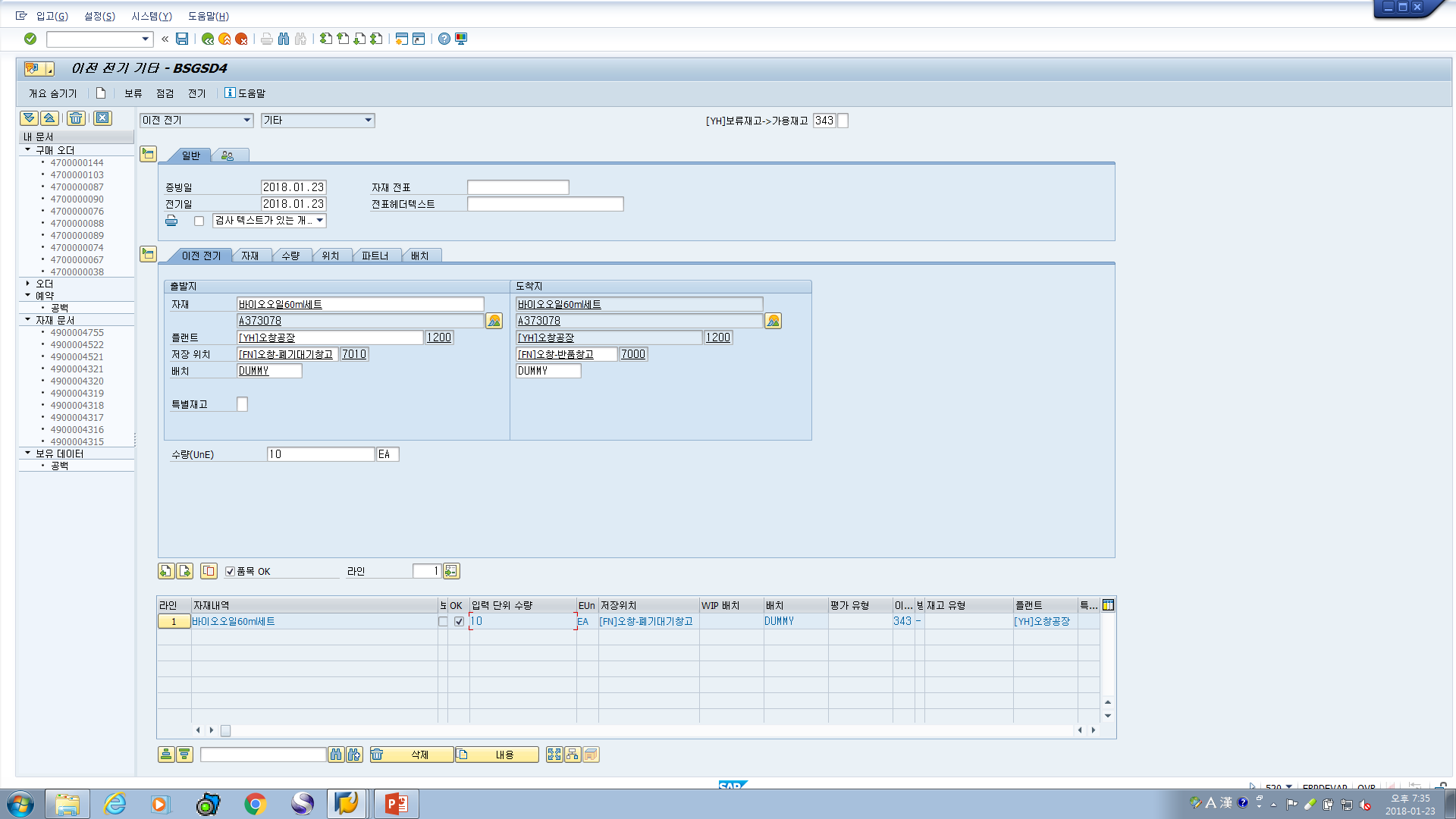 6
1
2
3
4
5
출발지 ( 폐기대기 창고 : 보류재고 ) , 도착지의 창고는 ( 반환 창고 : 가용재고 )
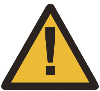 ERP 시스템 사용자 매뉴얼
결과 예시
Ⅰ. 폐기 대기 창고    반환 창고 로 이관처리 결과   (  앞 페이지 결과 )   재고 이관이 잘못 되었을 경우
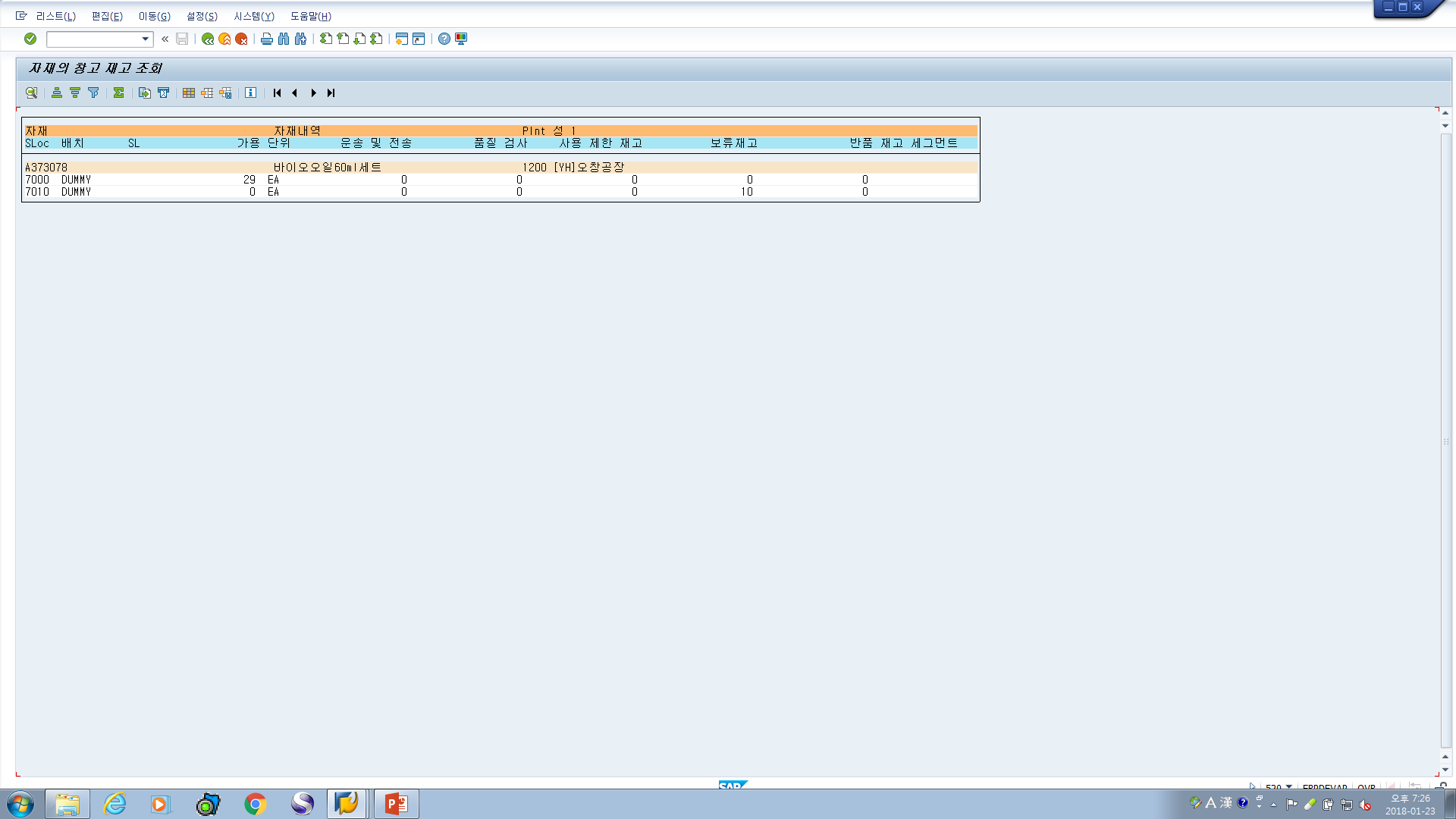 2
2
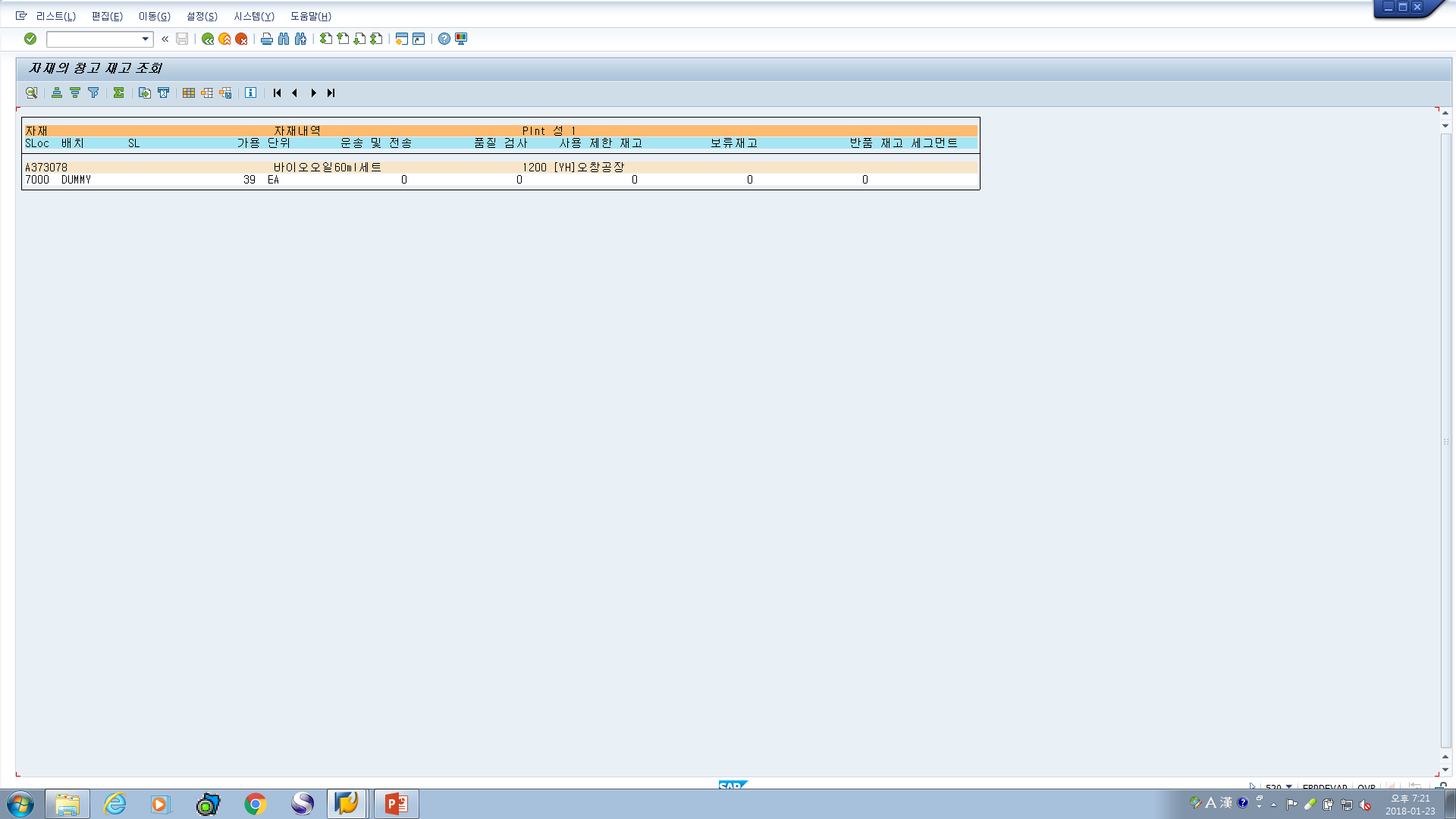 1
폐기 대기 창고로 이관 결과     “폐기 대기 창고에서  -10” 줄고,   “반환 창고  +10”  증가 함 ( 가용재고)
End of material